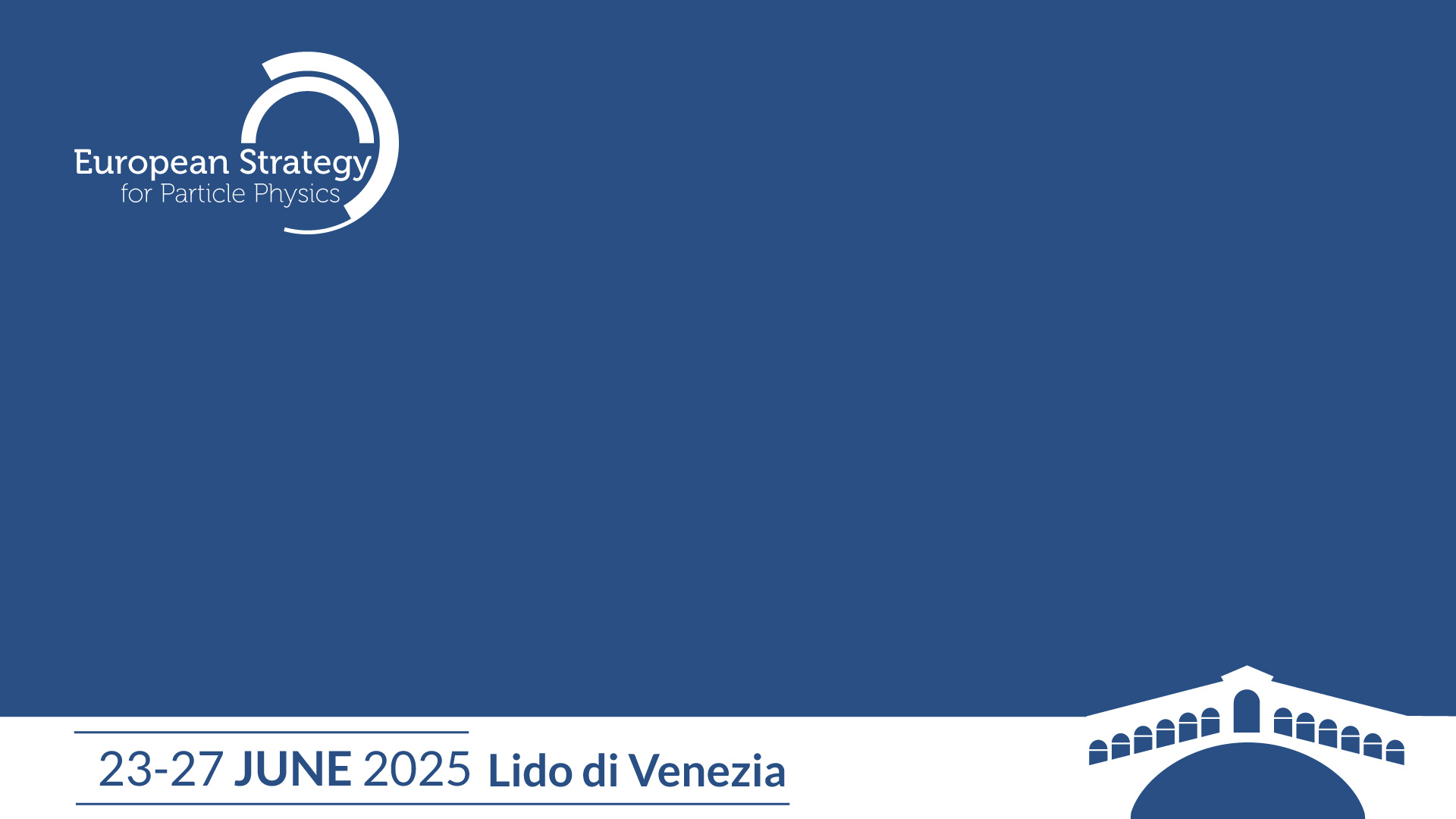 PARALLEL 6 /  DETECTOR TECHNOLOGIES
Title Lorem ipsum dolor sit amet, consectetur 
adipisci elit,
Name / Surname (Institute)